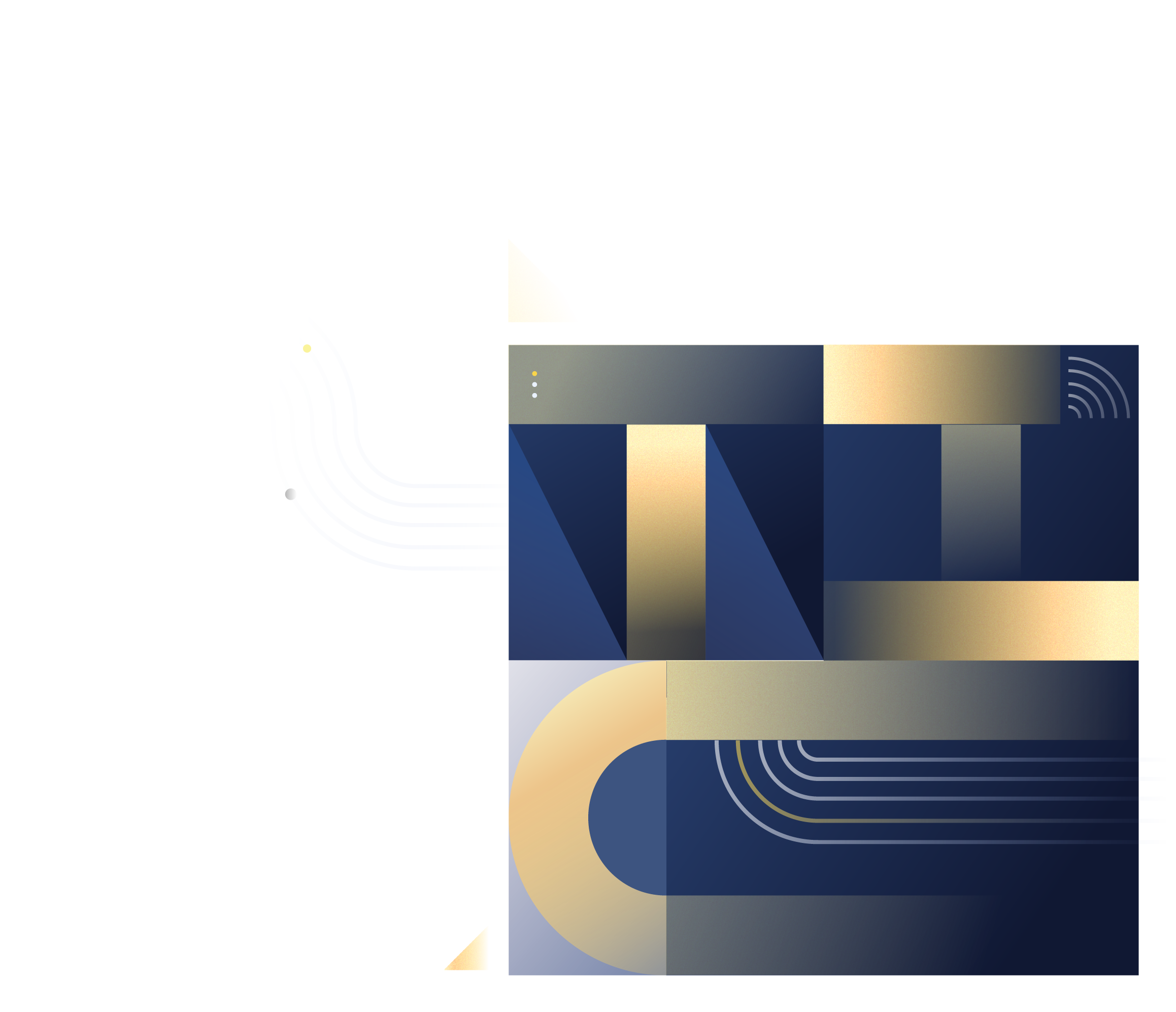 UCloud Cube容器技术解析
张苗磊| UCloud 容器云研发负责人
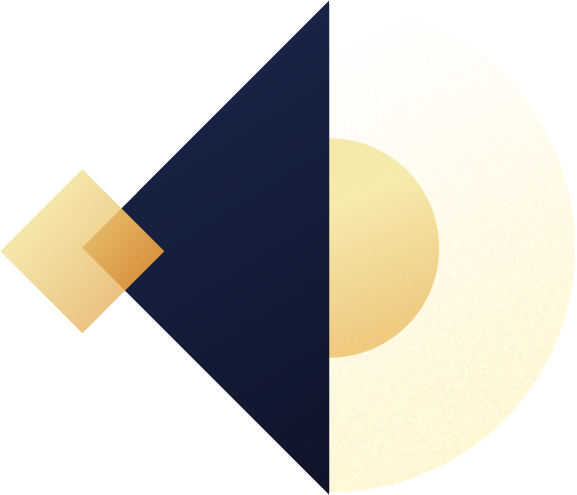 关于Serverless
Cube实现原理
使用示例
云原生带来的变化
应用
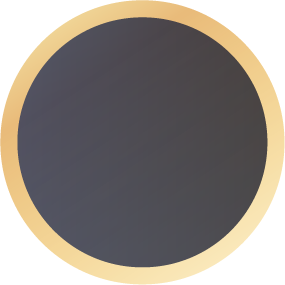 支撑
视角转变
应用
传统中间件(胶水层来弥补）
云原生能力
云原生能力
云原生能力
支撑
传统基础设施（有限的能力层）
“ 基础设施 有什么， 最终用户 就用什么”
“ 最终用户 要什么， 基础设施 就给什么”
Serverless产品
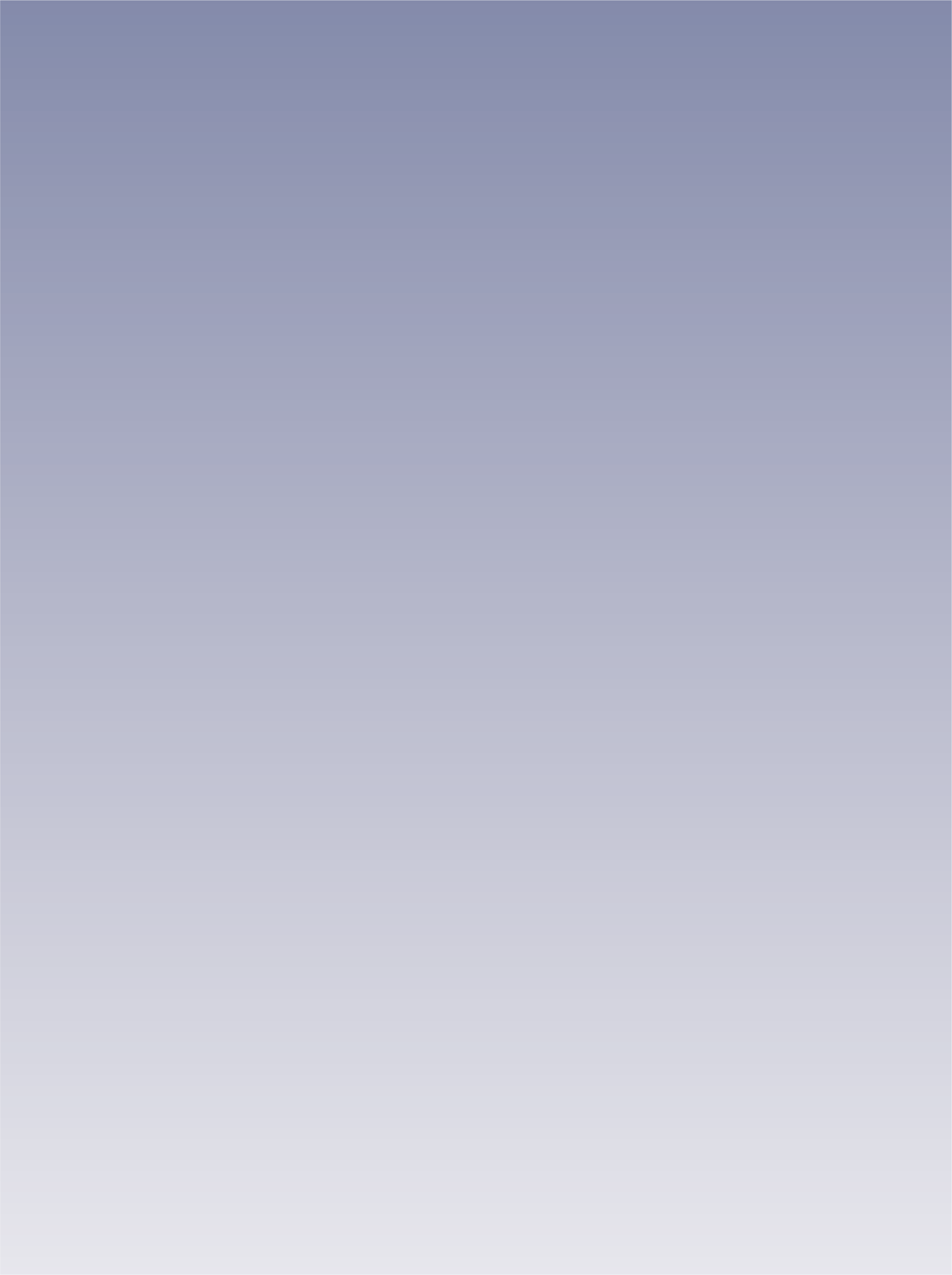 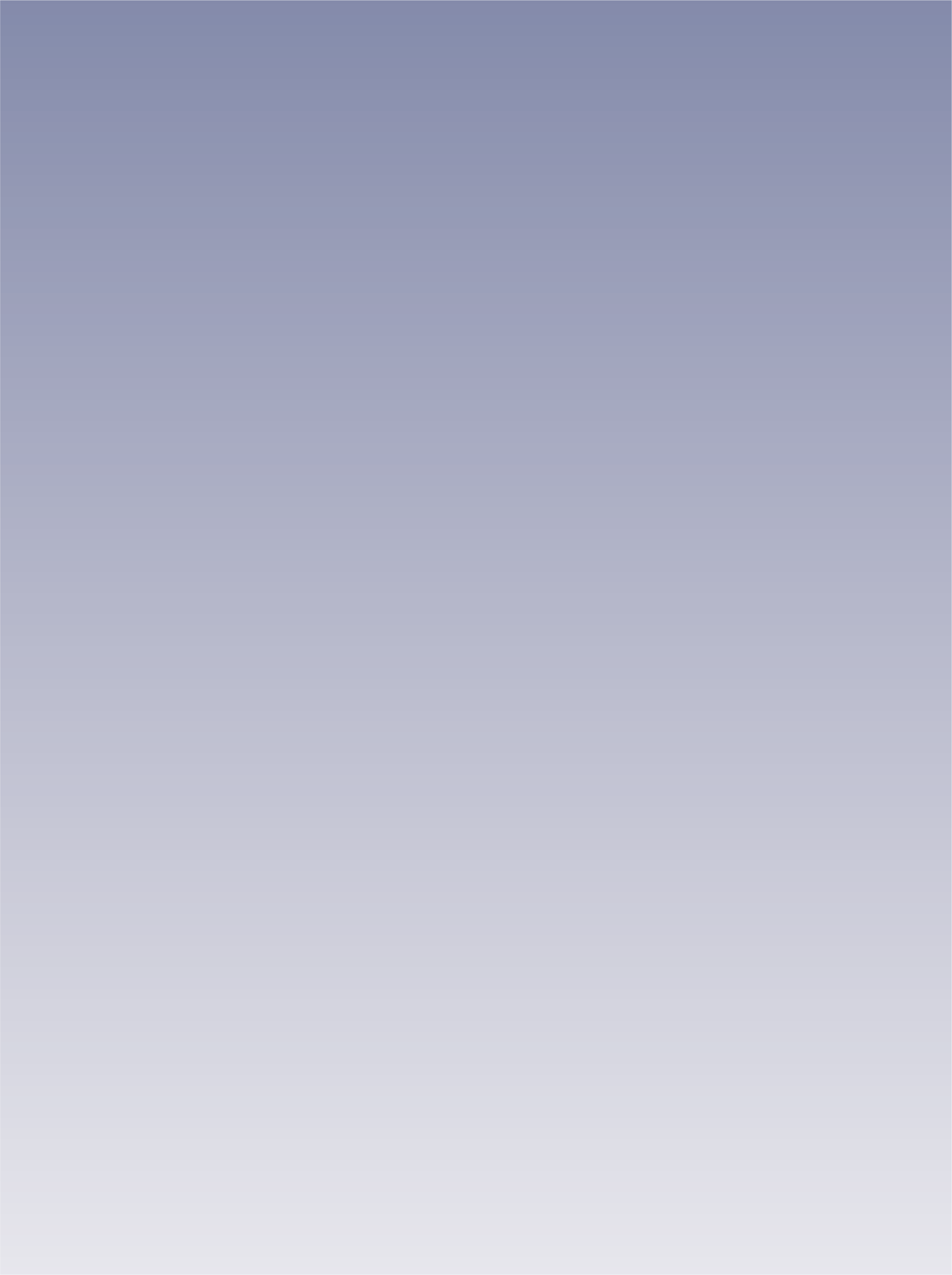 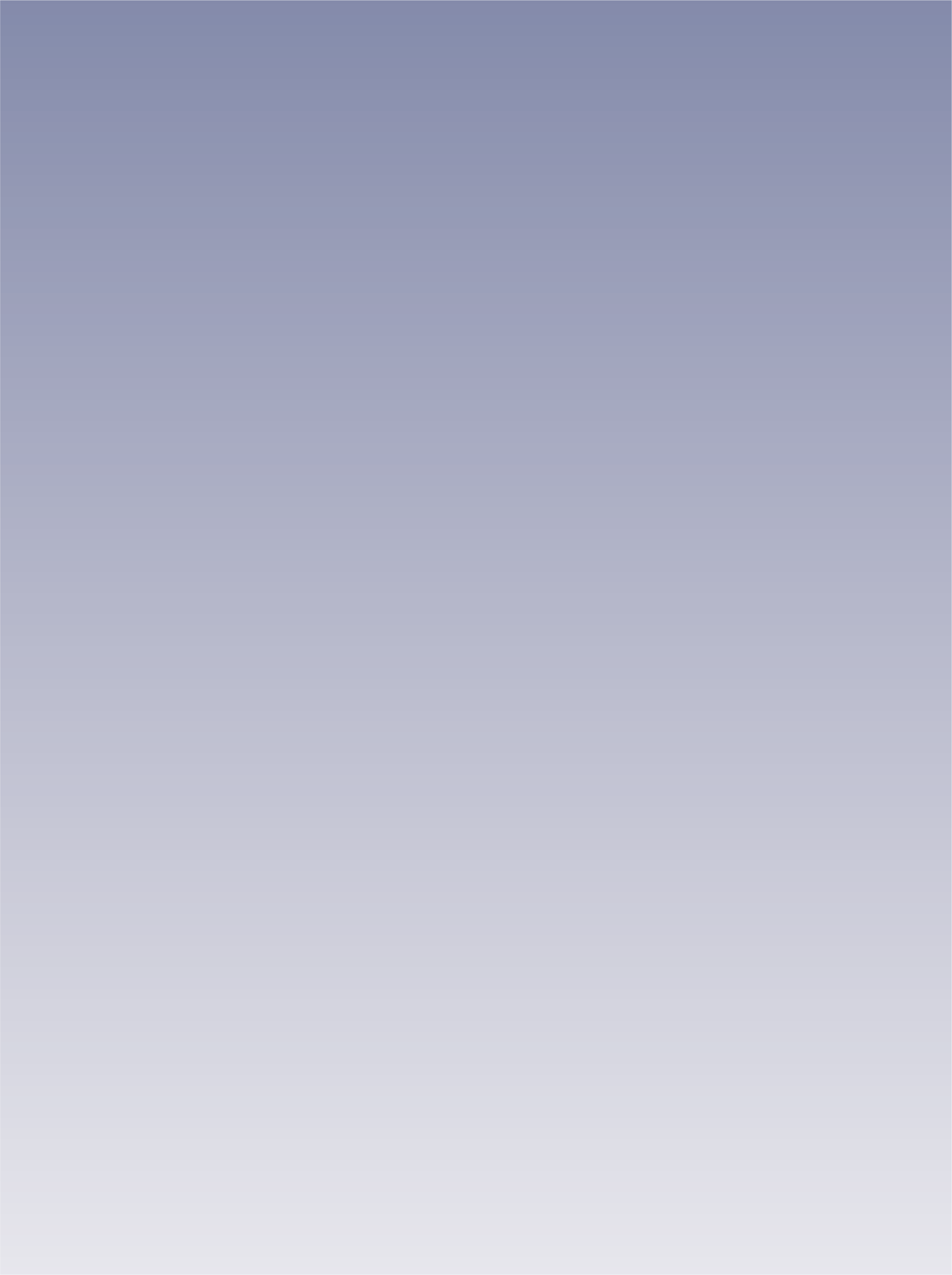 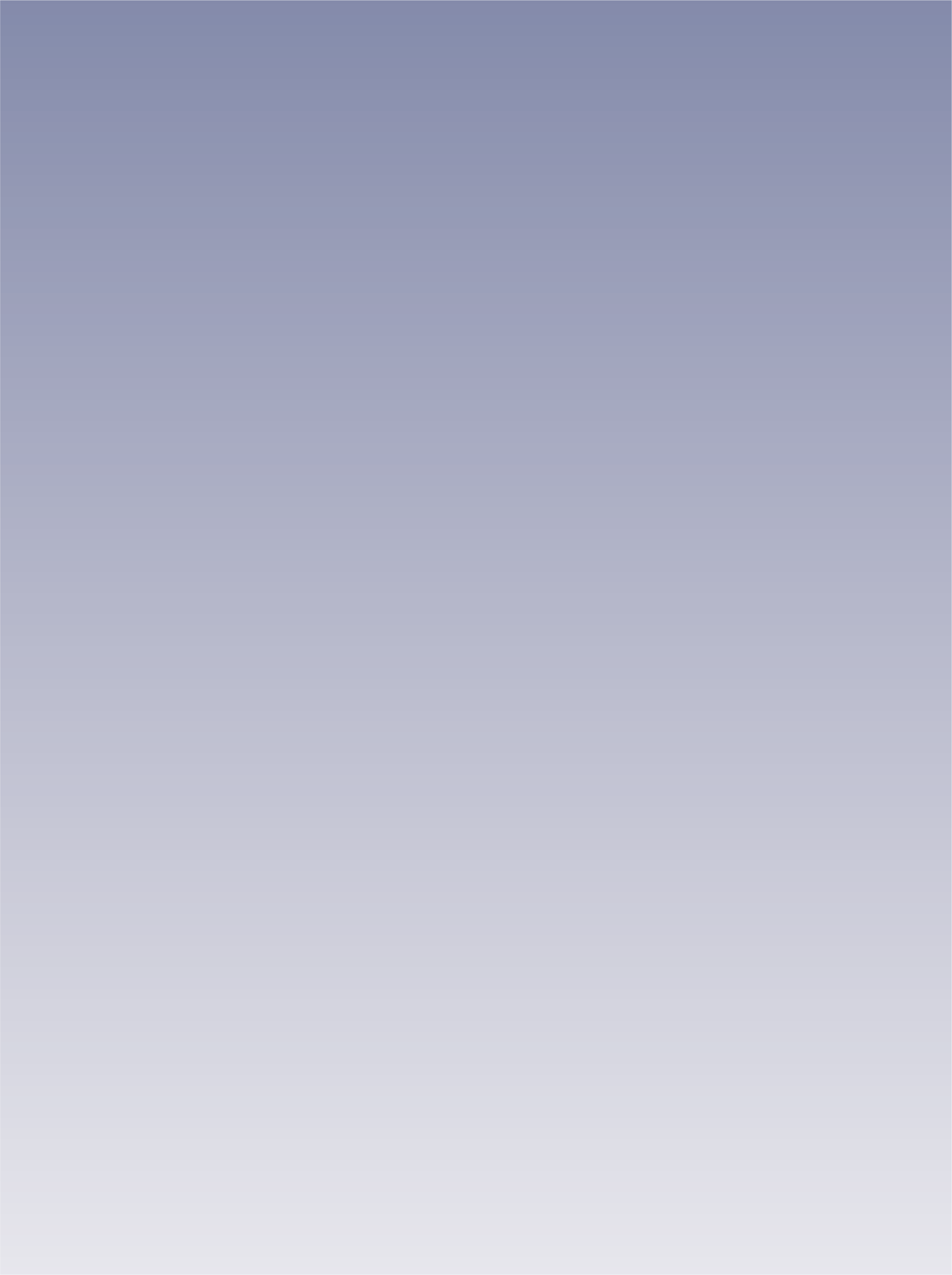 应用中心
通用性
弹性伸缩
按量计费
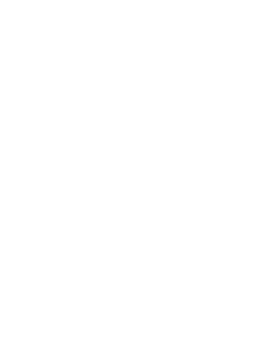 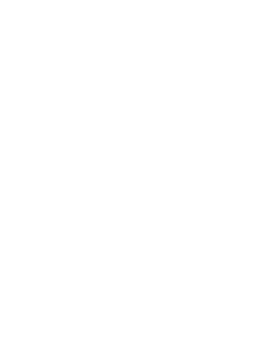 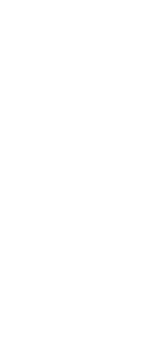 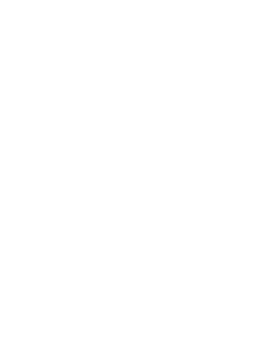 客户只需要编写代码构建应用，无需关注同质化的运维、安全、高可用等工作。
结合云 API 的能力，能够支撑云上所有重要类型的应用。
让客户无需为资源使用提前进行容量规划。
让客户使用成本得有效降低，无需为闲置资源付费。
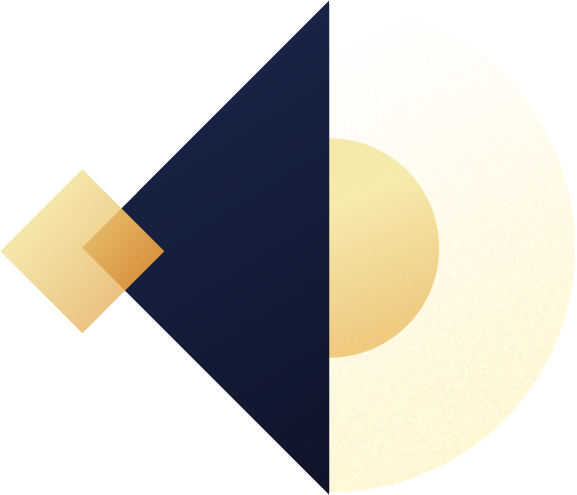 关于Serverless
Cube实现原理
使用示例
Auth
Cube 和 K8S 的关系
scheduler
apiserver
kubelet
proxy
kubelet
proxy
Controller-Manager
kubelet
proxy
etcd
Pod
L = app1
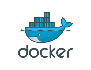 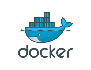 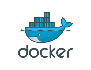 Master
Node
Node
Node
K8S
Cube
完善的编排调度
可靠的质量
运营维护略复杂
最小运行单位
云原生实现
仅为算力买单
Pod
Pod
Pod
Pod
Pod
L = app2
L = app1
L = app2
L = app3
L = app3
轻量级运行时
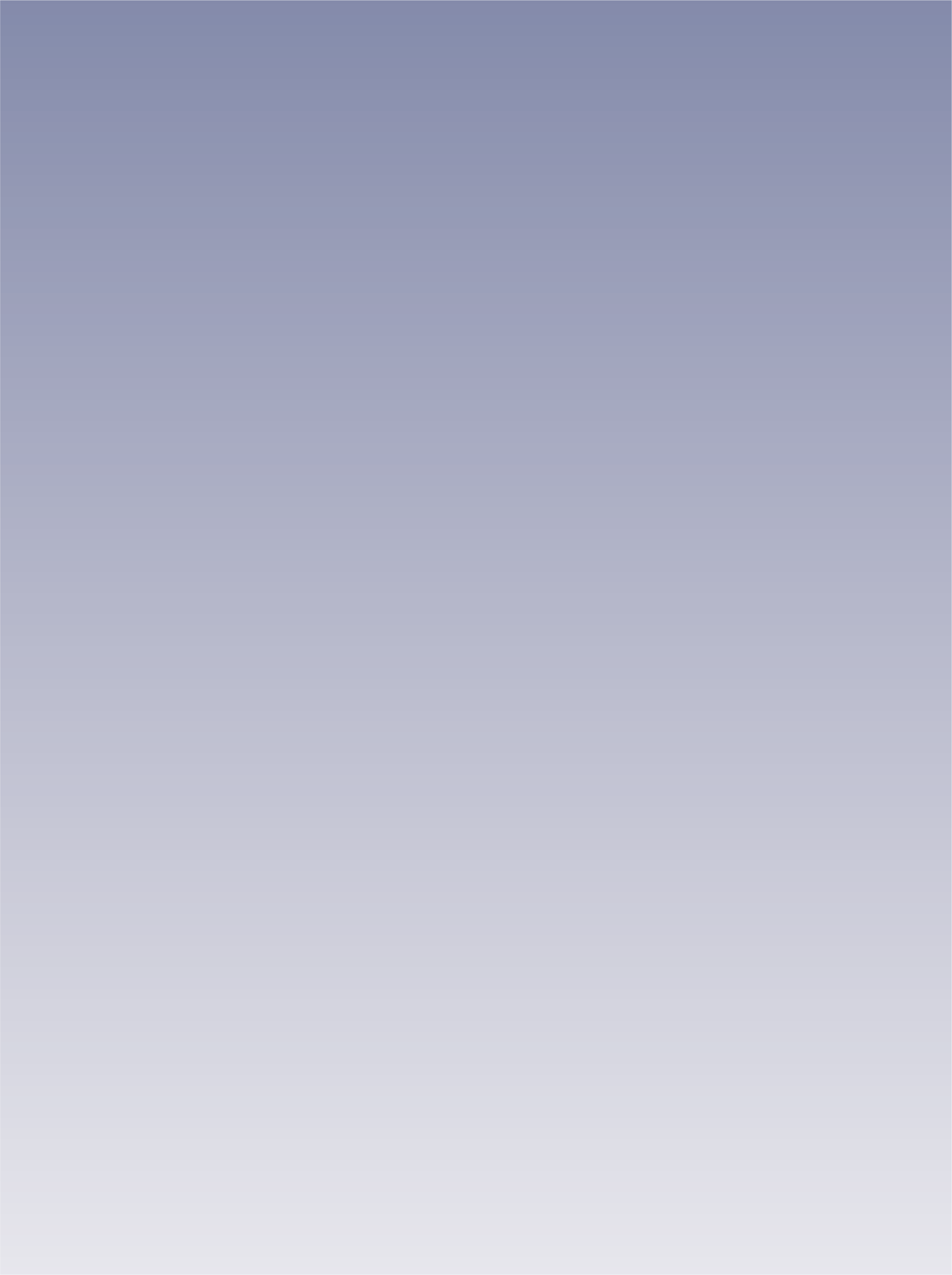 高度安全
基于KVM虚拟化实现隔离
最小设备实现
QEMU VM
Firecracker VM
containerd
agent
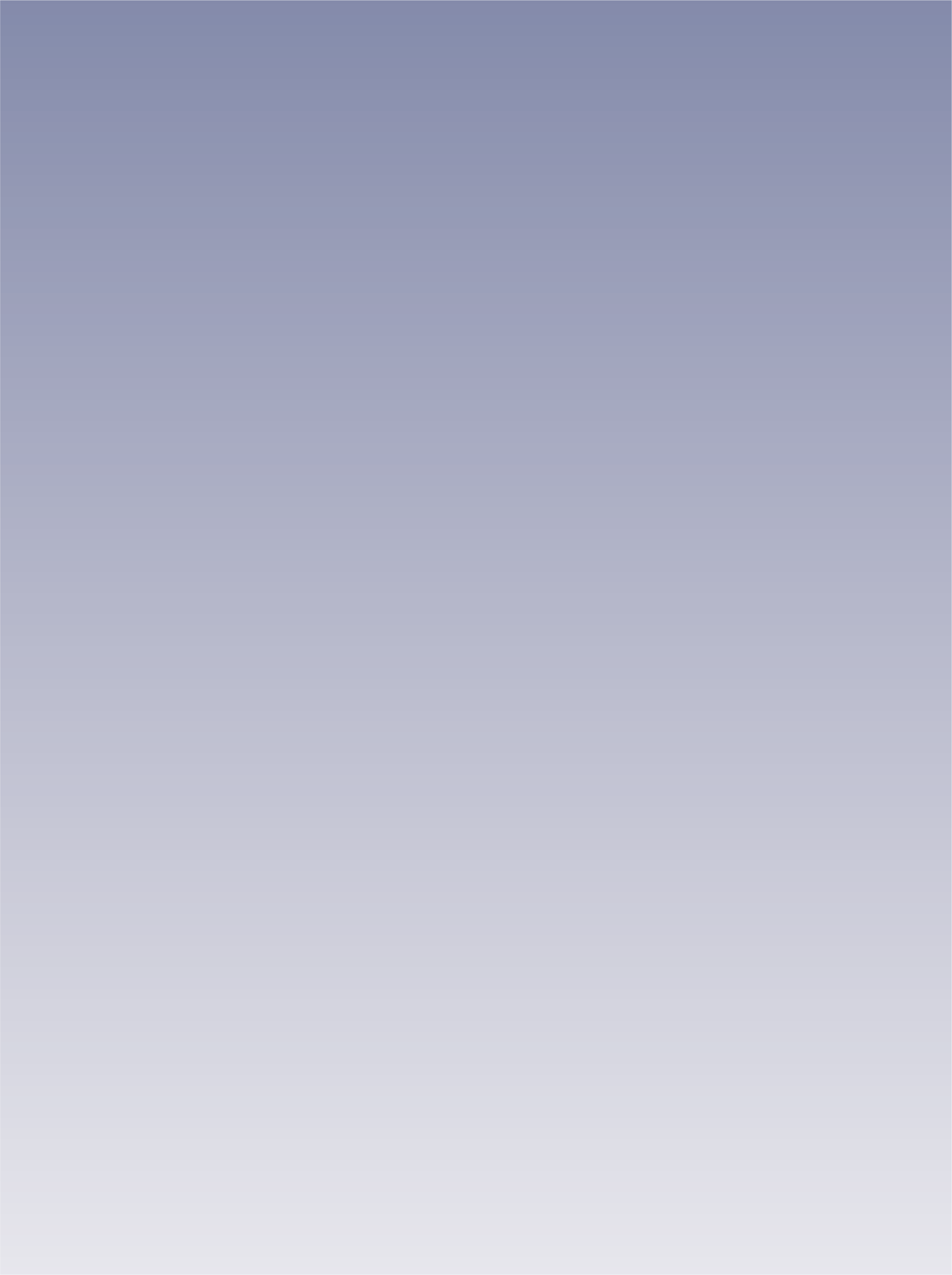 性能卓越
Container
Container
100ms启动
虚拟化消耗极少
Container
Container
Guset Kernel
Guset Kernel
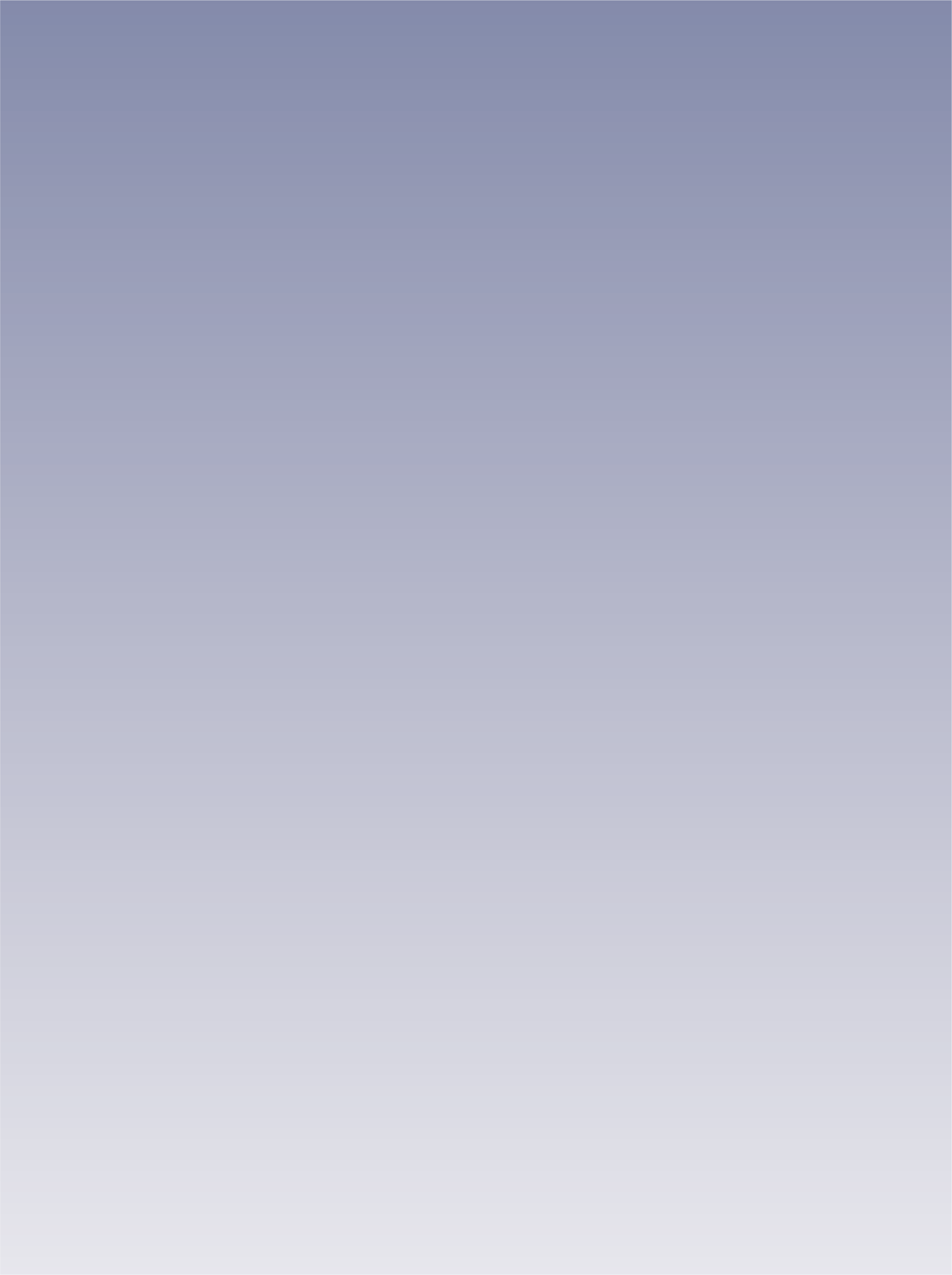 容器语义
Phy Host
Phy Host
KVM
KVM
完整实现CRI接口
镜像快速加载
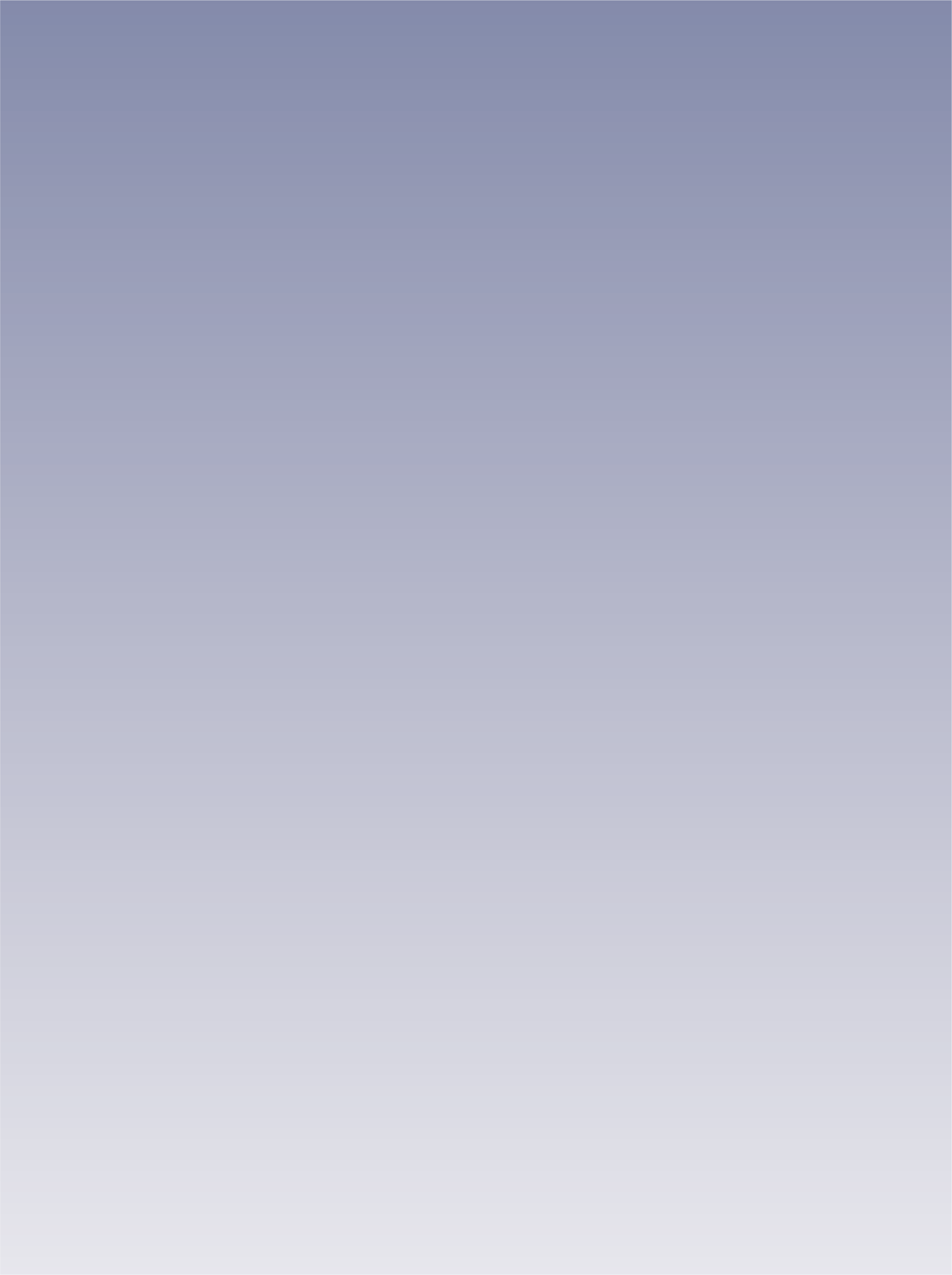 镜像远程挂载
Image cache cluster
Node
容器镜像以NBD的形式
一次拉取，多点使用
Cached image
Cube
Cached image
Network block image
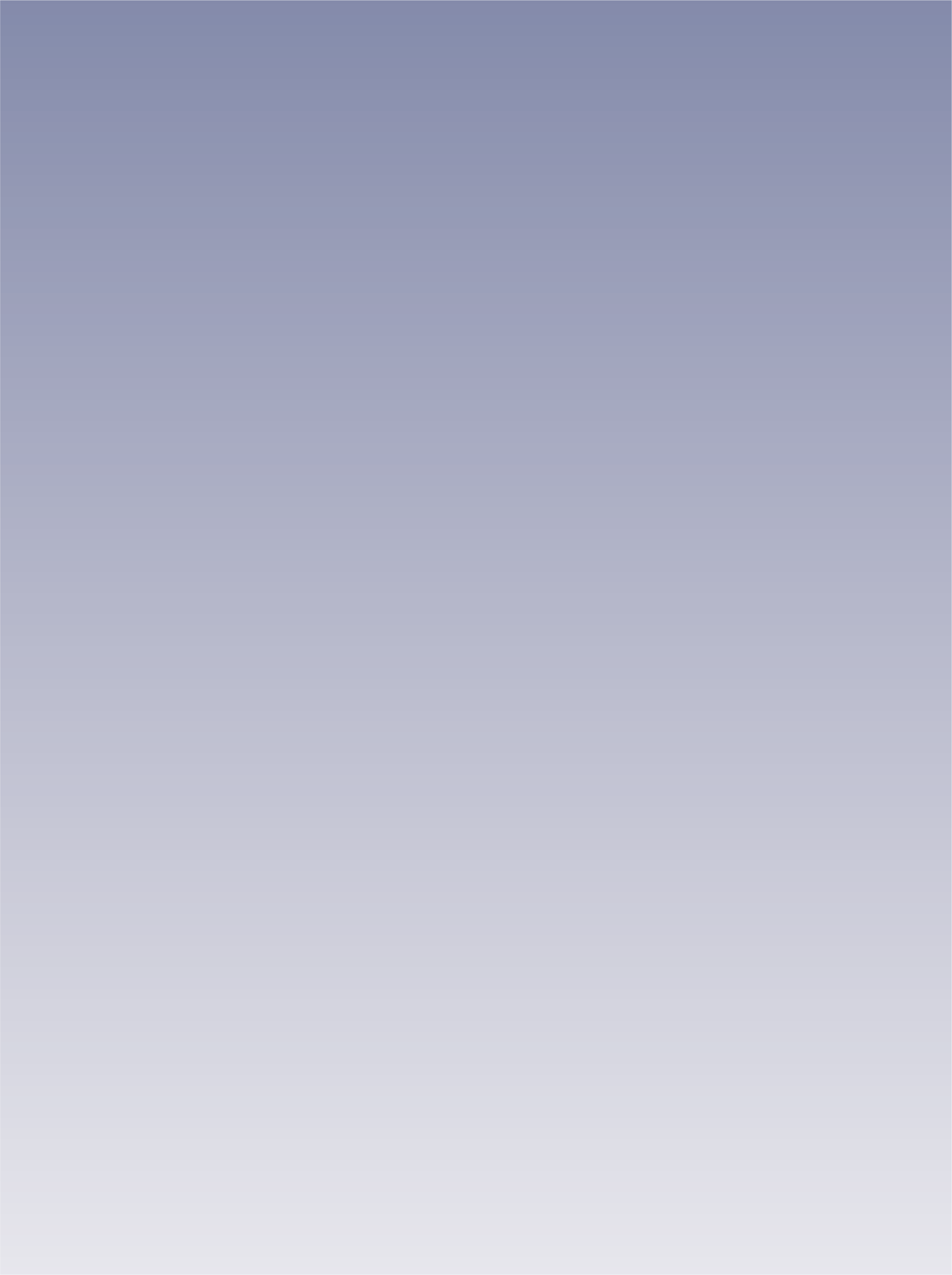 镜像缓存
Cached image
可预先加载制定镜像到缓存中旬
Local cache
[Speaker Notes: IoT Core作为万物互联的基石，承载了海量设备的连接，消息流转，搭建了设备与应用服务之间的桥梁。]
VPC网络
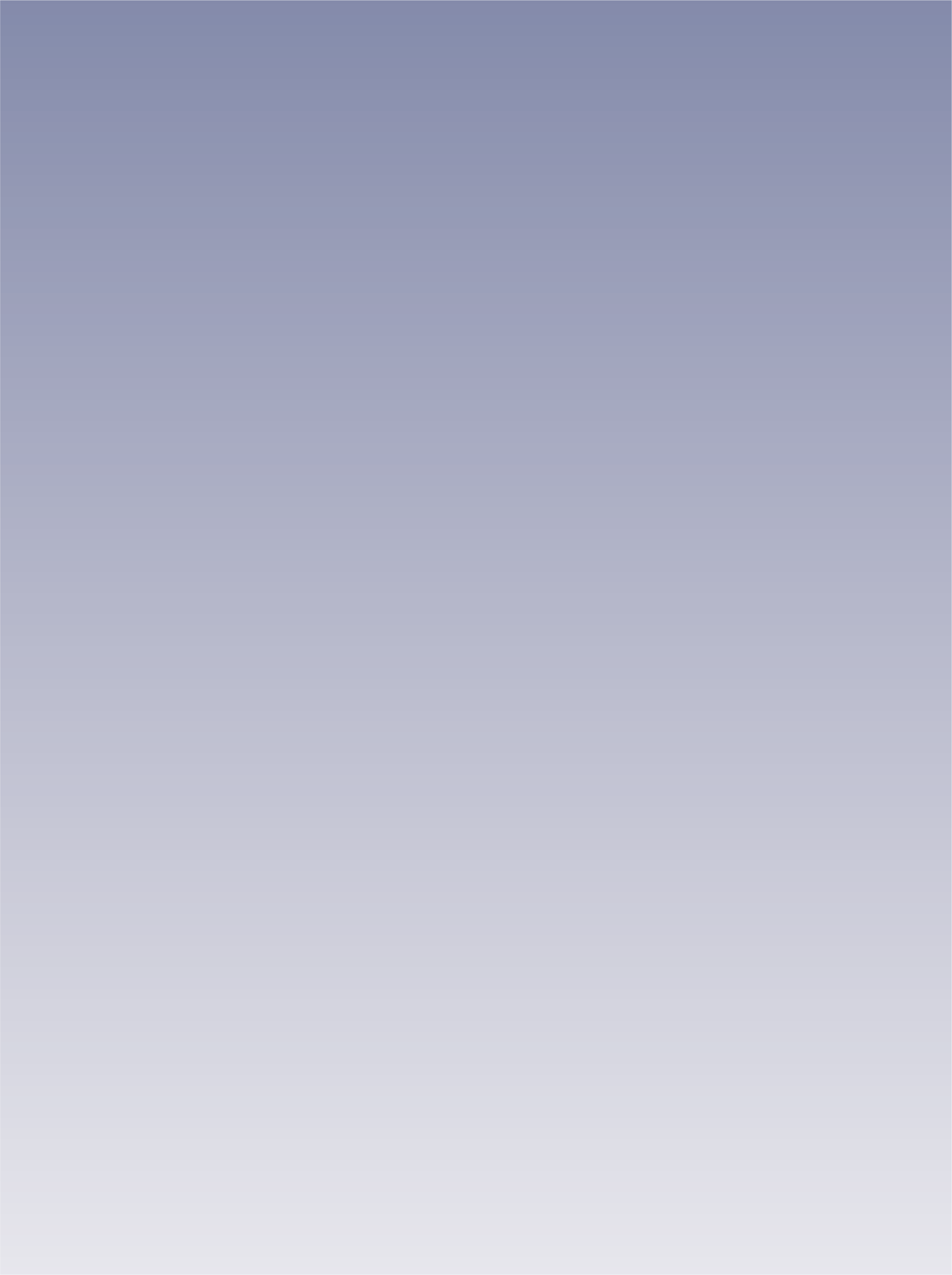 Node
Cube
Cube
Cube与VPC内资源二层互通
不同VPC内网络互相隔离
Cube实例拥有固定内网IP
TAP
TAP
OVS Bridge
UHOST
UDB
[Speaker Notes: IoT Core作为万物互联的基石，承载了海量设备的连接，消息流转，搭建了设备与应用服务之间的桥梁。]
外网联通性
IGW
ULB
EIP
EIP
EIP
cube
cube
cube
cube
cube
cube
入向流量通过ulb暴露
多个Cube实例实现高可用和弹性伸缩
出向流量通过NATGW访问外网
亦可单独绑定EIP实现独立外网IP
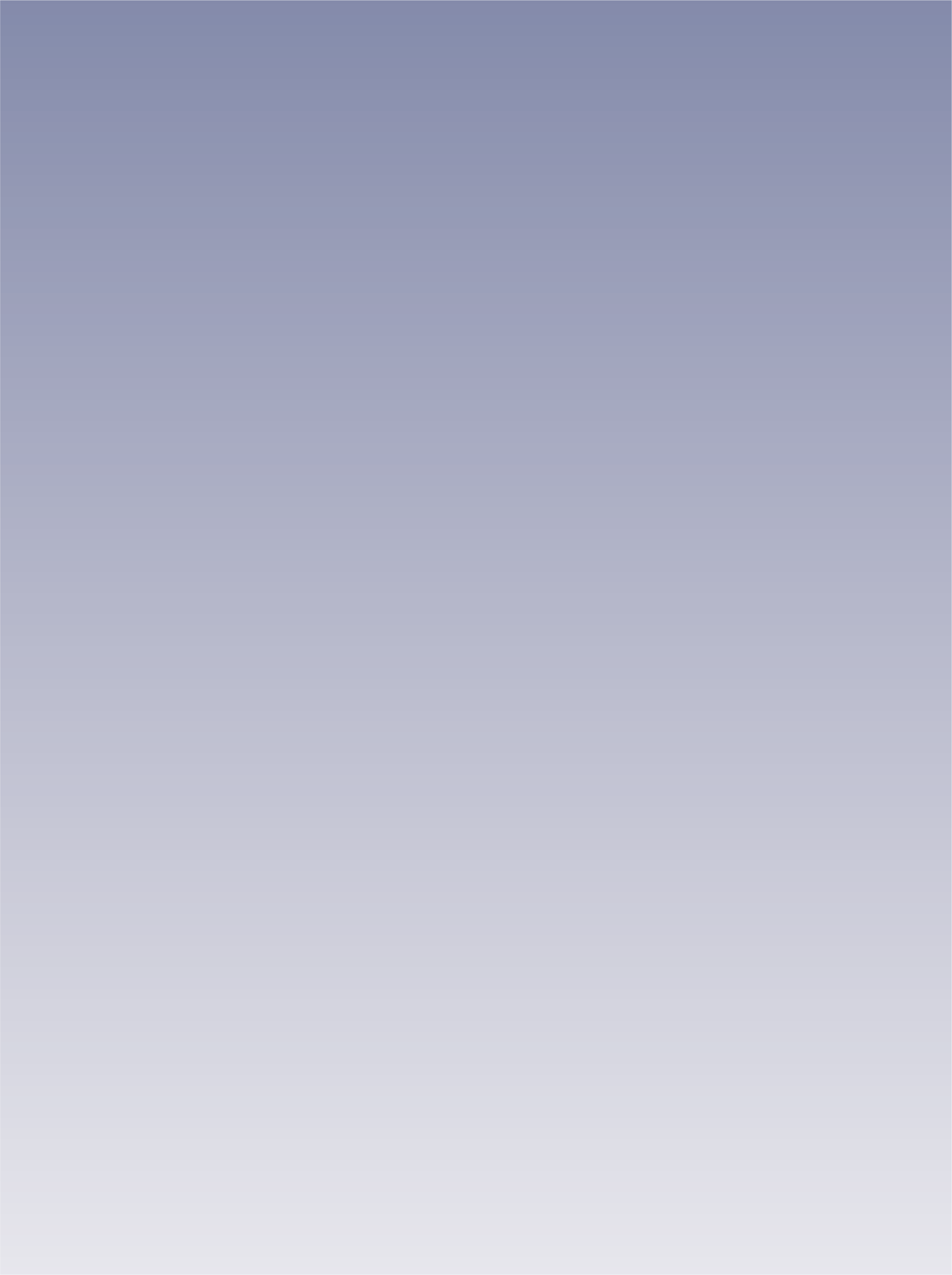 存储支持
5
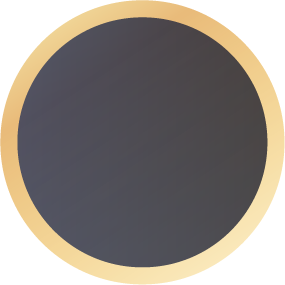 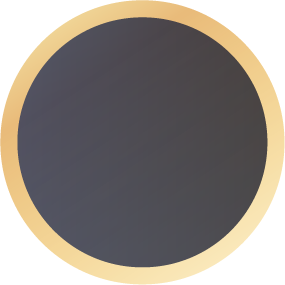 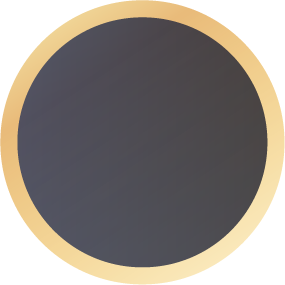 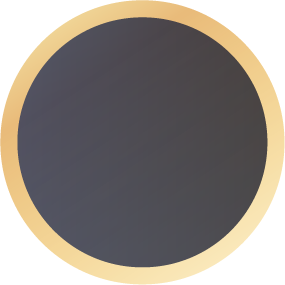 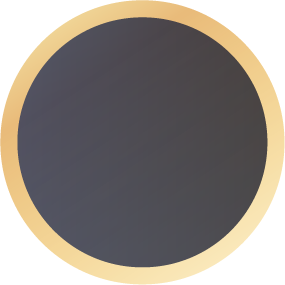 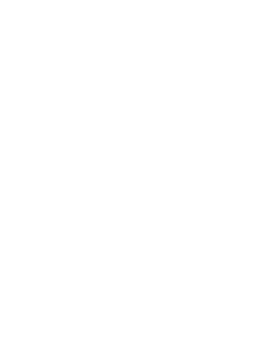 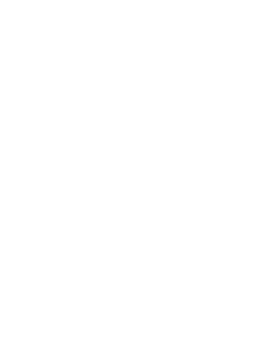 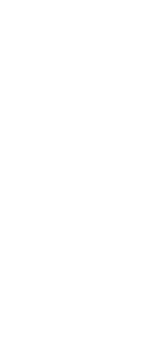 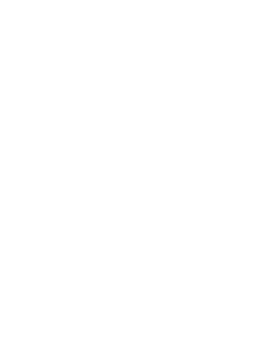 Config map
EmptyDir
文件存储
对象存储
块存储
兼容K8S
兼容K8S
基于NFS
基于s3fuse
自研
兼容k8s内置存储类型
兼容公有云存储资源
RSSD Udisk支持
监控
Node
UCLOUD API
Cube
提供容器CPU/内存监控信息
可通过API获取数据
Cube
Prometheus
Cubelet
[Speaker Notes: IoT Core作为万物互联的基石，承载了海量设备的连接，消息流转，搭建了设备与应用服务之间的桥梁。]
日志
Node
UCLOUD API
多租户日志隔离
短期日志支持通过API检索
长期日志可自动转存至ufile
Cube
UFILE
Cube
Loki Log Cluster
Promtail
[Speaker Notes: IoT Core作为万物互联的基石，承载了海量设备的连接，消息流转，搭建了设备与应用服务之间的桥梁。]
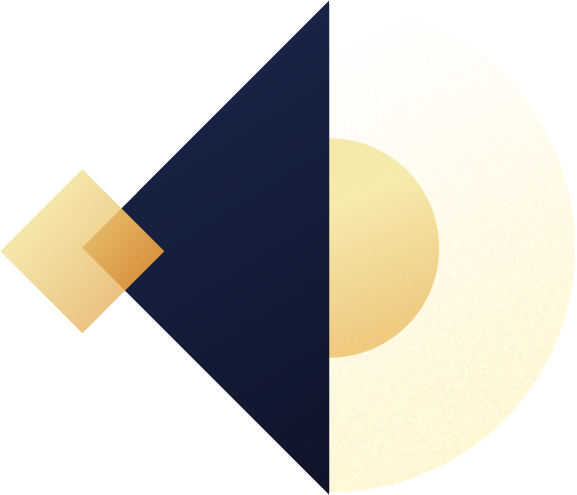 关于Serverless
Cube实现原理
使用示例
使用示例
ULB
弹性资源使用
计算存储分离
快速横向扩容
Cube实例
Cube实例
NG
NG
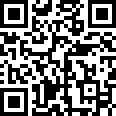 php
java
UFS
mysql
秒级创建多实例
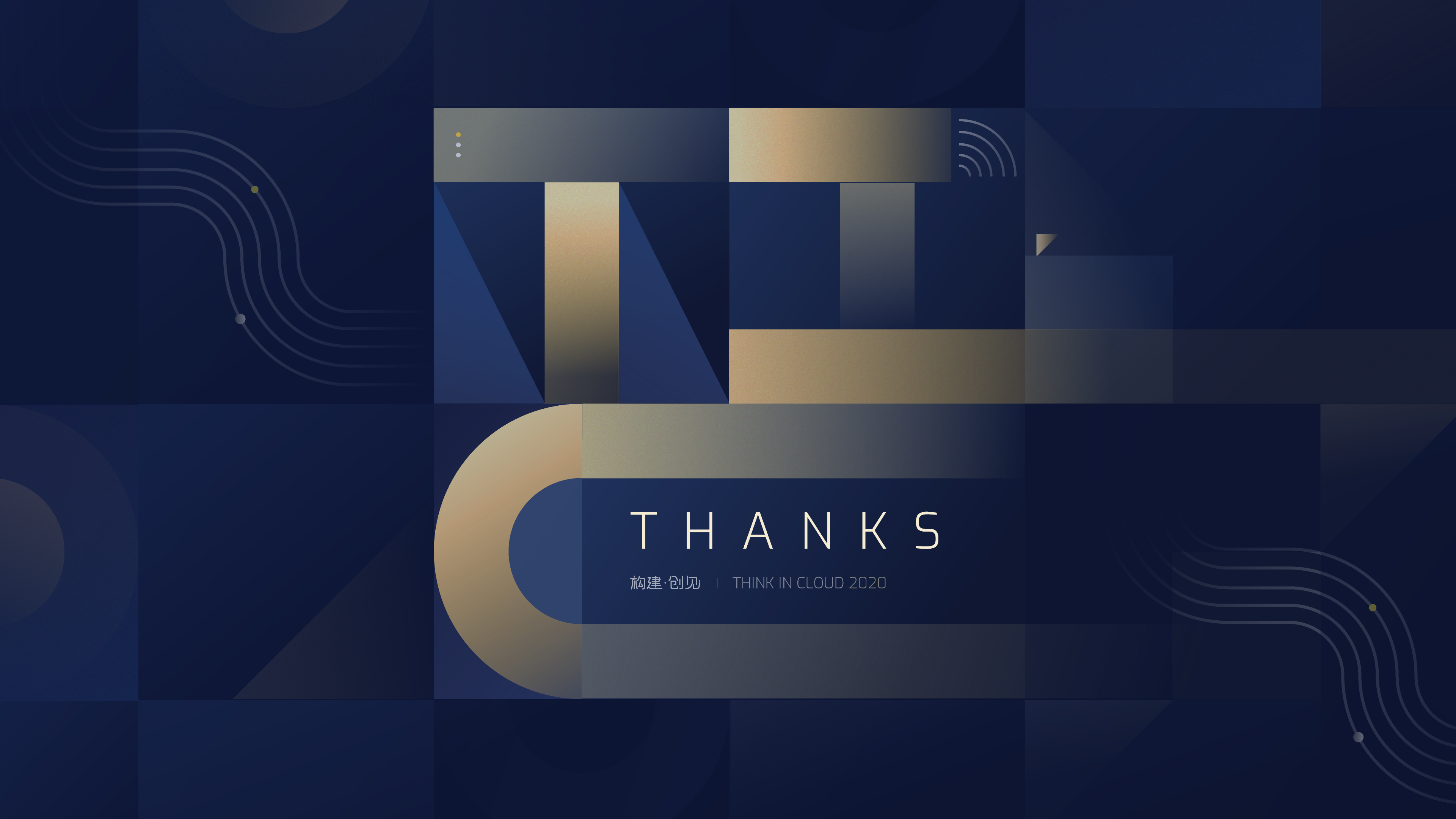